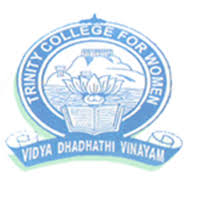 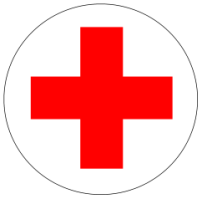 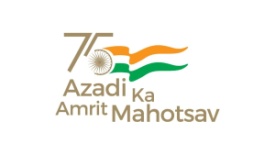 TRINITY COLLEGE FOR WOMEN(Arts & Science)Trinity Nagar ,Mohanur road, Namakkal-637002,TamilNadu ,India(Permanent Affiliation Granted by Periyar University,Salem-II2f & 12(b) Status Granted by UGC,New Delhi Accredited by ‘NAAC’ with A+ Grade)
“Observation of World Nature Conservation Day”

Youth Red Cross Conducts a Programme on
Topic   : Conserve Paper-Save the Plants
  Date    :  28.07.2023
  Time   :  02.00 PM 
  Resource Person  :Mrs.D.Prabha,
                                  Assistant Professor  in Computer Science,                                
                                  Trinity College for Women,
                                  Namakkal
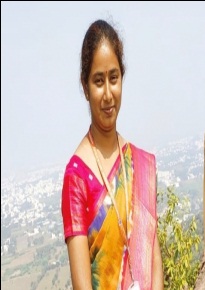 All  are Warmly Invited